POLYCYTHEMIA
VII MEDICAL UNIT

          Chief:Prof.Dr.K.Senthil.MD
     Associate prof:Dr.K.Muralidharan.MD
     Assistant prof:Dr.V.Manikandan.MD
                      Dr.C.Ramanan.MD
                      Dr.S.Saravana Madhav M.D,.DTCD
                                  
                                                     Presentor:Dr.M.VINAY NAIK(PG)
CHIEF COMPLAINTS
A 31 Years old male patient RANJITH KUMAR r/o Bodi referred from Theni medical college as a case of Neurotoxic  Snake bite over left index finger on  29/08/2021 , in view of polycythemia and blurring of vision
HOPI
Alleged h/o Snake bite over left index finger under alcohol influence while working in field 
        Presented 3 days after snake bite in view of  
          -  Pain and paraesthesia of Lt hand 
          - Defective vision in right eye(sudden,painless)
H/o drooping of both eyelids+
H/o swelling over bite site 
No h/o vomiting 
No h/o diplopia
No h/o Abdominal pain No h/o Breathlessness
No h/o loss of consciousness
No h/o any Bleeding manifestations
No h/o Pain abdomen 
No h/o reduced urine output
No h/o Breathing difficulty
No swelling of legs
No h/o Erythromelalgia
No h/o Tinnitus, Vertigo
PAST HISTORY
SHTN diagnosed -1 month, Not on drugs
Not a known case of DM, EPILEPSY, PTB,    ASTHMA, CAD.
No h/o previous hospital admissions
PERSONAL HISTORY:
        - Mixed diet 
        -  Alcoholic 
        - coolie (Agriculture worker)
        - Smoker 1 cigarette per day for 1 year  stopped 2 years back
        - Tobacco chewer
TREATMENT HISTORY:
             20 vials ASV given in Theni medical college  (Ptosis resolved)      
              No h/o OTC drugs usage          
FAMILY HISTORY :
               Second born son of Non consanguinous marriage , No h/o similar illness in family members
GENERAL EXAMINATION
O/E Pt concious 
                        oriented 
                        Afebrile 
                     Polycythemic
                     No Clubbing
                     No icterus 
                     No cyanosis
                     No generalised lymphadenopathy
           JVP not elevated
LOCAL EXAMINATION :
             BLACKISH discolouration of left index finger and litter finger at distal end 
    Lt hand : cold and clammy skin
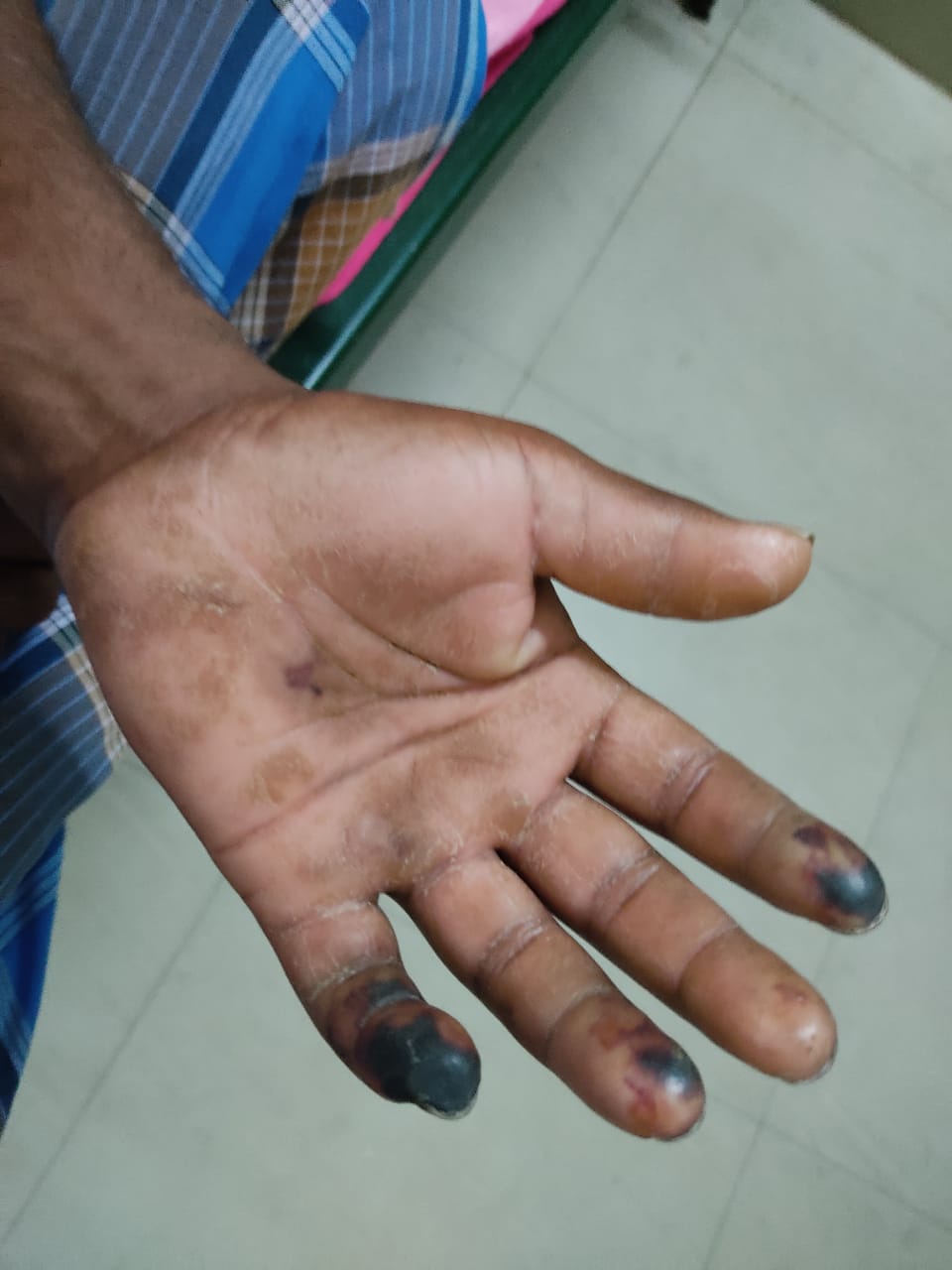 VITALS
BP- 170/120 mmhg (Rt UL) supine
                        170/114 mmhg (Lt UL)
                        160/112 mmhg (Rt LL)
                        160/110 mmhg (Lt LL)
                 BP- 160/116 in Rt UL sitting position
PR- 90/ min - Rt  radial artery 
                      - Regular, N volume
                      - No Radio femoral delay
left RADIAL artery and Ulnar pulsation feeble

Spo2 – 98 % RA
CVS – S1 S2 +, No Murmur
            Apical impulse: Lt 5th ICS 0.5 cm medial to Mid Clavicular line
 RS- BAE + , NVBS +
 PA - Soft ,BS + 
         No Hepatosplenomegaly 
         No Renomegaly, No renal Bruit
 CNS – Conscious ,oriented
Visual acuity: RE- Perception of light
                          LE- 6/6
                          No Ptosis
                          Pupils-ERTL
                          EOM- Full
                          No Nystagmus
 Corneal,conjunctival reflex: Normal
 Jaw Jerk-Present
Gag and Palatal reflex- Maintained
No facial asymmetry
Motor:  
             Bulk, Tone – Normal in all 4 limbs
             Power- 5/5 in all 4 limbs
             Plantar- Bilateral Flexor
             Single breath count > 20 sec
Sensory, ANS ,cerebellum– Normal
Spine and Cranium –Normal
INVESTIGATIONS
URINE ROUTINE
Usg abd
RENAL ARTERY DOPPLER
MRI BRAIN:
          Multiple small acute infarcts, aplasia of Rt Transverse sinus 
  2D ECHO: Normal
  CT Renal Angiogram- No evidence of RAS
  CT CHEST –Normal
  CECT ABDOMEN AND PELVIS- normal
PERIPHERAL SMEAR
BONE MARROW SMEAR
JAK 2 MUTATION
ABG
ARTERIAL DOPPLER
Arterial THROMBUS noted in middle 1/3rd of lt Ulnar artery ,distal 1/3rd of lt radial artery with monophasic flow
ophthalmology opinion
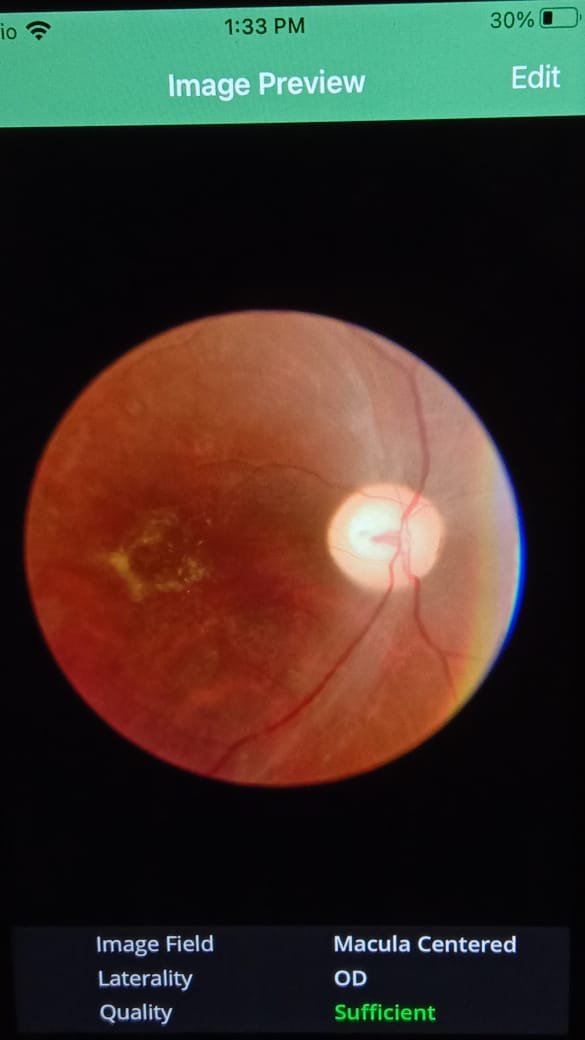 IMP- RIGHT EYE CRAO

ADVICE- continue other line of management
VASCULAR SX OPINION:
 Advise: INJ Heparin 5000U IV QID
T.ASPIRIN 75MG 0D
T.ATORVASTATIN 20MG HS
NEPHROLOGY OPINION:

Plan- renal biopsy
TREATMENT GIVEN
INJ HEPARIN 5000U IV QID
INJ CEFTRIAXONE 1G IV BD
INJ TRAMADOL 50MG IM (SOS)
T. ASPIRIN 75MG OD
T.ATORVASTATIN 20 MG HS
T.AMLODIPINE 10MG OD
T.ENALAPRIL 2.5 MG BD
T.CILASTAZOLE 50MG BD
PHLEBOTOMY DONE 3 TIMES(14/9, 18/9, 23/9)
WHAT NEXT ?
Medical oncology opinion
IMP- POLYCYTHEMIA VERA WITH EXTENSIVE AV THROMBOSIS

PHLEBOTOMY 350ML every 2 days
Cap. Hydroxyurea 500mg 1-0-1 and maintain the dose to 1500mg/day after a week if TC is normal
DIFFERENTIAL diagnosis
1.Nephrotic Syndrome induced secondary  polycythemia
     2.Exon 12 variety of Polycythemia
     3.Familial (Chuvash) Polycythemia
Nephrotic Syndrome induced polycythemia
Wait and watch after treatment for Nephrotic   Syndrome
POLYCYTHEMIA VERA
POINTS  FAVOURING-EXON 12
POINTS  AGAINST
Isolated Erythrocytosis
  Normal EPO
  Young age onset
  Arterial thrombosis
  Panmyelosis in Bonemarrow
No splenomegaly
No Basophilia
No aquagenic Pruritis
JAK 2 mutation negative (95% common)
FAMILIAL POLYCYTHEMIA
points favouring:
       -Borderline Hb for his own brother- (15.6gm/dl),
         father- (10.5gm/dl)
       -Ruled out other major causes of polycythemia
Points against:
        - Non consanguinous marriage 
        - Arterial thrombosis
PENDING INVESTIGATONS
Renal biopsy
Exon 12 Mutation
VHL mutation (last priority)
THANK YOU